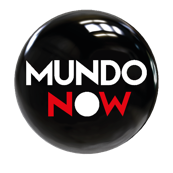 MUNDO MÚSICA: Powered by BRAND
Launch Partnership of Mundo Música vertical (May – July ’23)

100% SOV
Prominent Video Placement
Custom Video Production
Pre-Roll
Display

BRAND Lounge within Mundo Música to include:

1:1 Artist Interviews
Virtual Meet and Greet with Top-Tier Talent: ex. (Bobby Pulido, Bronco, Las Fenix, La Maquinaria Nortena).
Launch partner of Podcast: Cafecito Sessions with Frankie J.
Step and Repeat to be seen in video portion.
Live Reads, Pre-Roll + Midroll
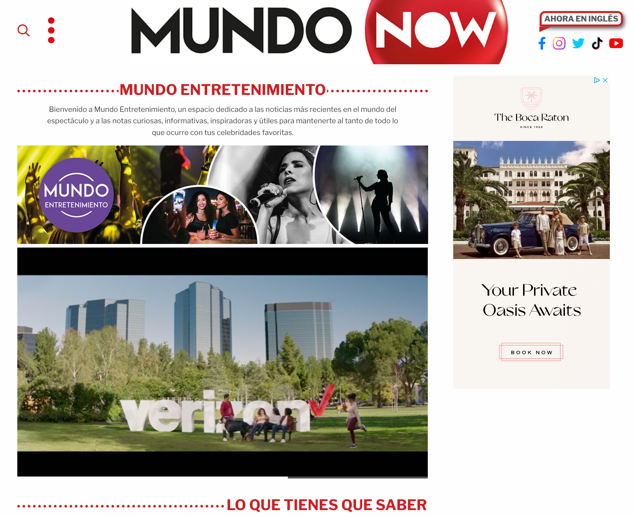 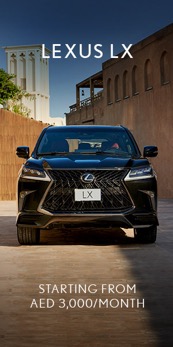 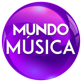 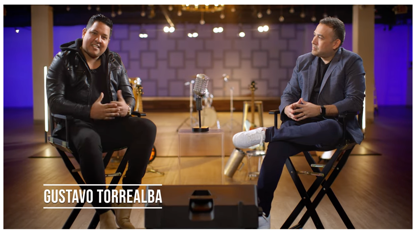 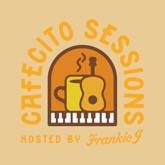 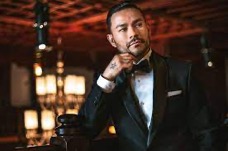 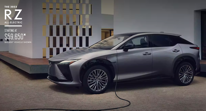 [Speaker Notes: Slide – 6 

Vertical Sponsorships (Headline)

Combine 3 Brands to show examples. Verizon, Toyota and Rocket Mortgage.]
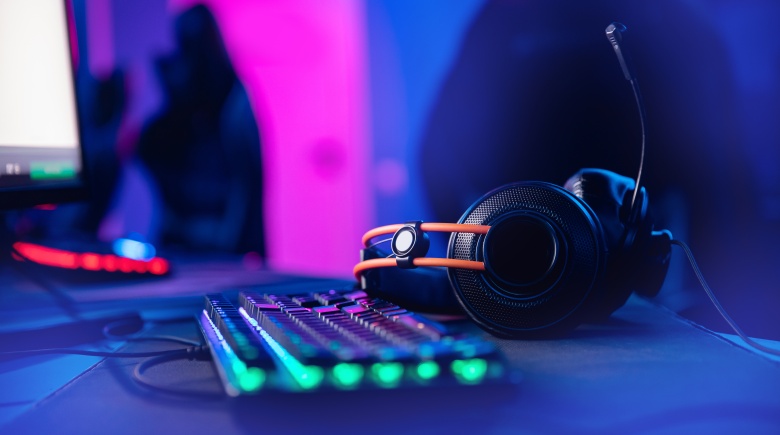 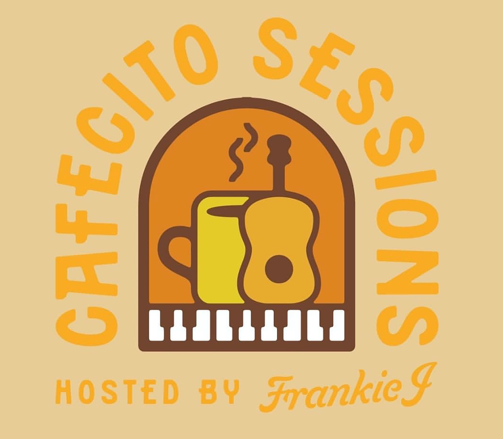 Podcast synopsis
Multi-Platinum artist, Frankie J Cafecito Sessions is a taped video and podcast show where fans will get an up close and personal acoustic performance along with a Q&A session at cafés in multiple cities.
metrics & analytics
Baked in or Dynamic
Dynamic: Per impression
Baked In: Flat Fee
Primary Demographic:
A18+
Live or Pre Recorded?
Pre-Recorded
Category:
Entertainment
Ads Length:
:15s, :30s, :60s
Cancellation Policy: 
5 business days prior to start date
Pricing:
CPM
Language: 
Spanish
Measurement type
IAB
[Speaker Notes: Slide – 6 

Vertical Sponsorships (Headline)

Combine 3 Brands to show examples. Verizon, Toyota and Rocket Mortgage.]